Hala 1 dok - likwidacja regału
Do likwidacji regał o wymiarach

Długość – 30 m 
Wysokość - 7 m 
Szerokość – 1,8 m
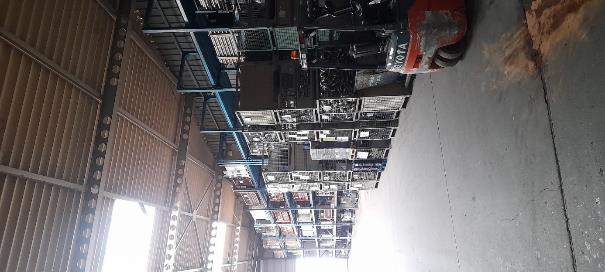 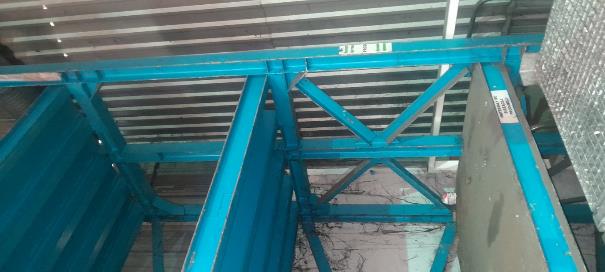 Hala 1 dok - likwidacja regału
125 mm
80 mm
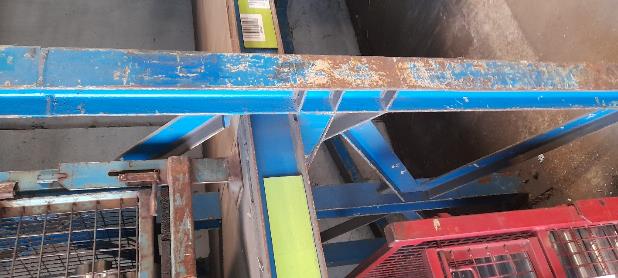 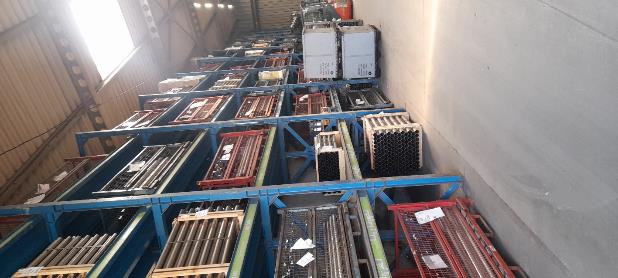 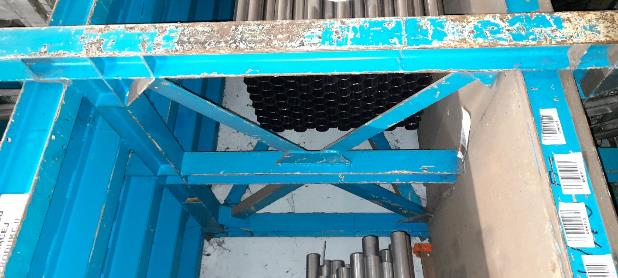 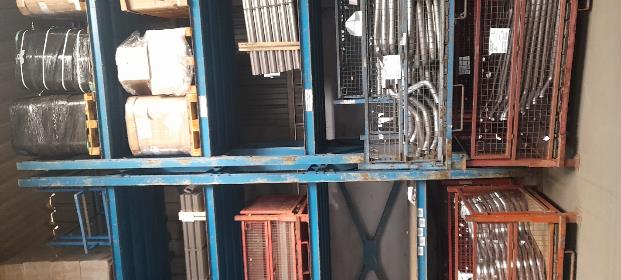 100 mm
100 mm